PHƯƠNG PHÁP SOẠN & DẠY KHÓA CHO ĐOÀN SINH
HLV Maria Nguyễn Bạch Thanh Trang
HELLO! HELLO! HELLO!
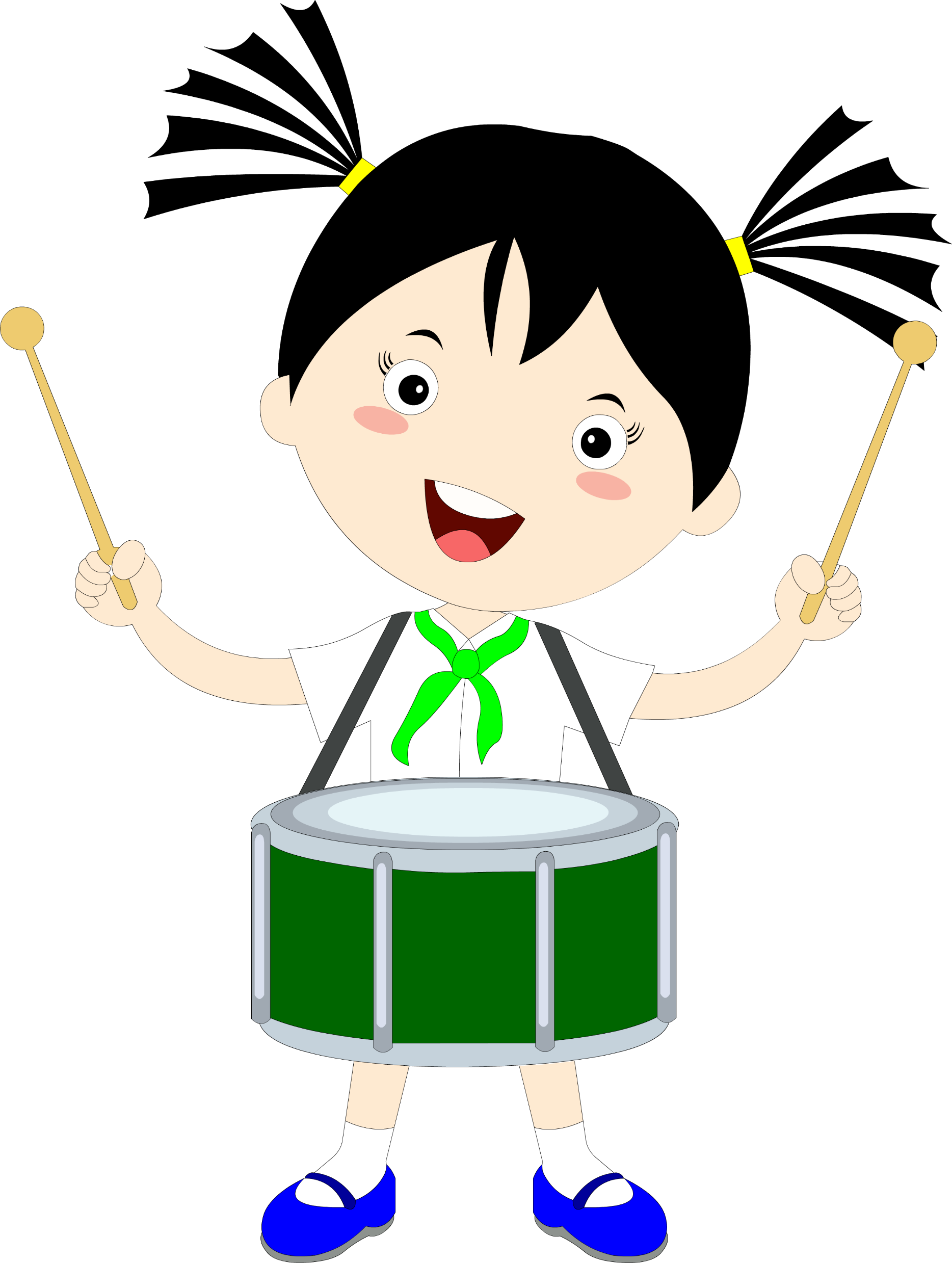 “Hello, Hello, Hello! 
Hello, how do you do?  
I am glad to be with you. 
And you, and you, and you!”
QUESTION…
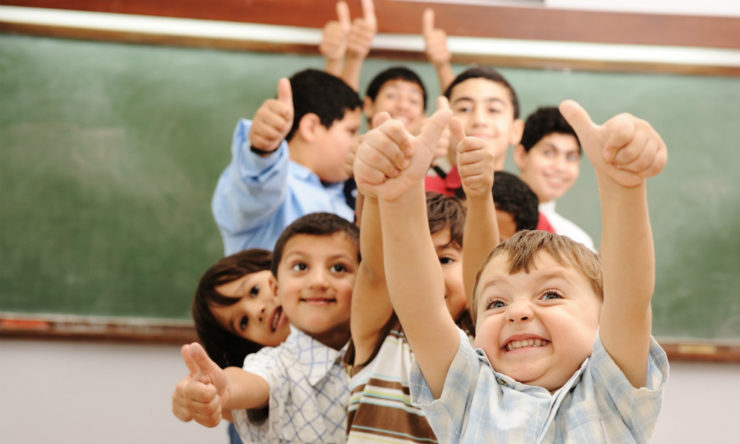 Who is your favorite teacher in school or in TNTT? Why?
Who was NOT your favorite teacher in school or in TNTT? Why?
Today’s Objective: 
SMS will understand and evaluate the effects of teaching and lesson plan.
Goal: 
See what we can do to be the best and effective HT that we can be.
As a Huynh Trưởng…
We are many things but most of all an educator. We give our time to help teach the youth about God and help them get closer to Him.
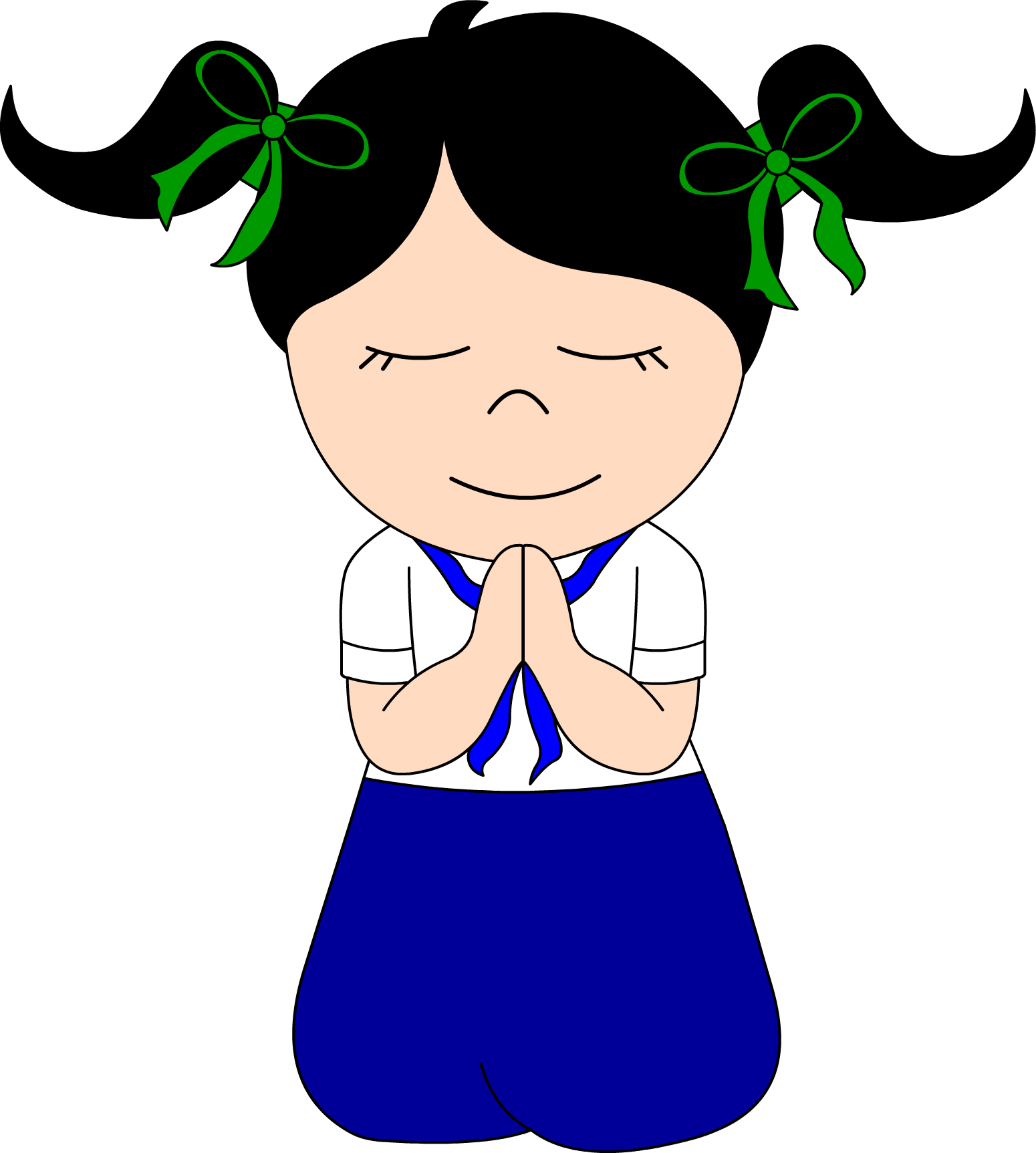 No experience in teaching? No worry!! All you need is E.D.U.C.A.T.I.N.G and F.S.L H.E.L.P
EDUCATING
A - APPLY
E - ENERGY
D - DESIRE
TI - TIMING
1
U – UNIQUE & UNITY
N - NURTURING

G - GOD
C - CORRECT
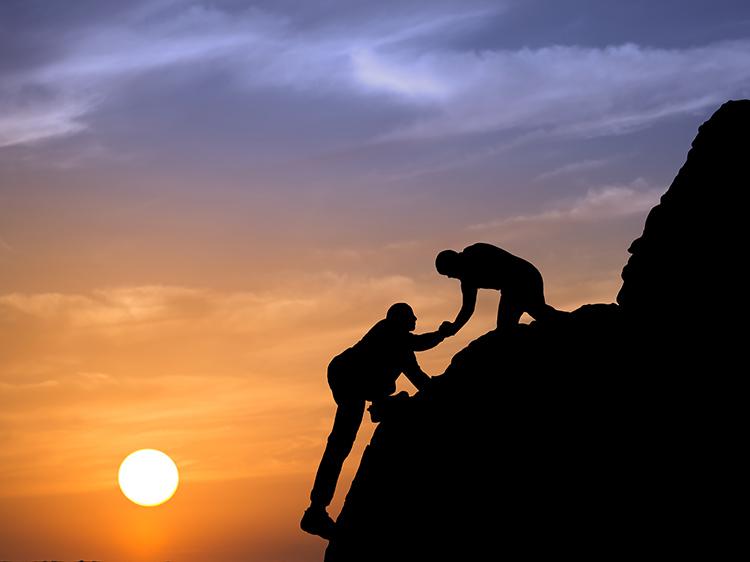 F.S.L H.E.L.P
H - HEALTH
F - FAITH

S - SPIRIT
E - EFFORT
L - LOVE
L - LEARNING

P - PRAYER
Keep in Mind as You Plan...
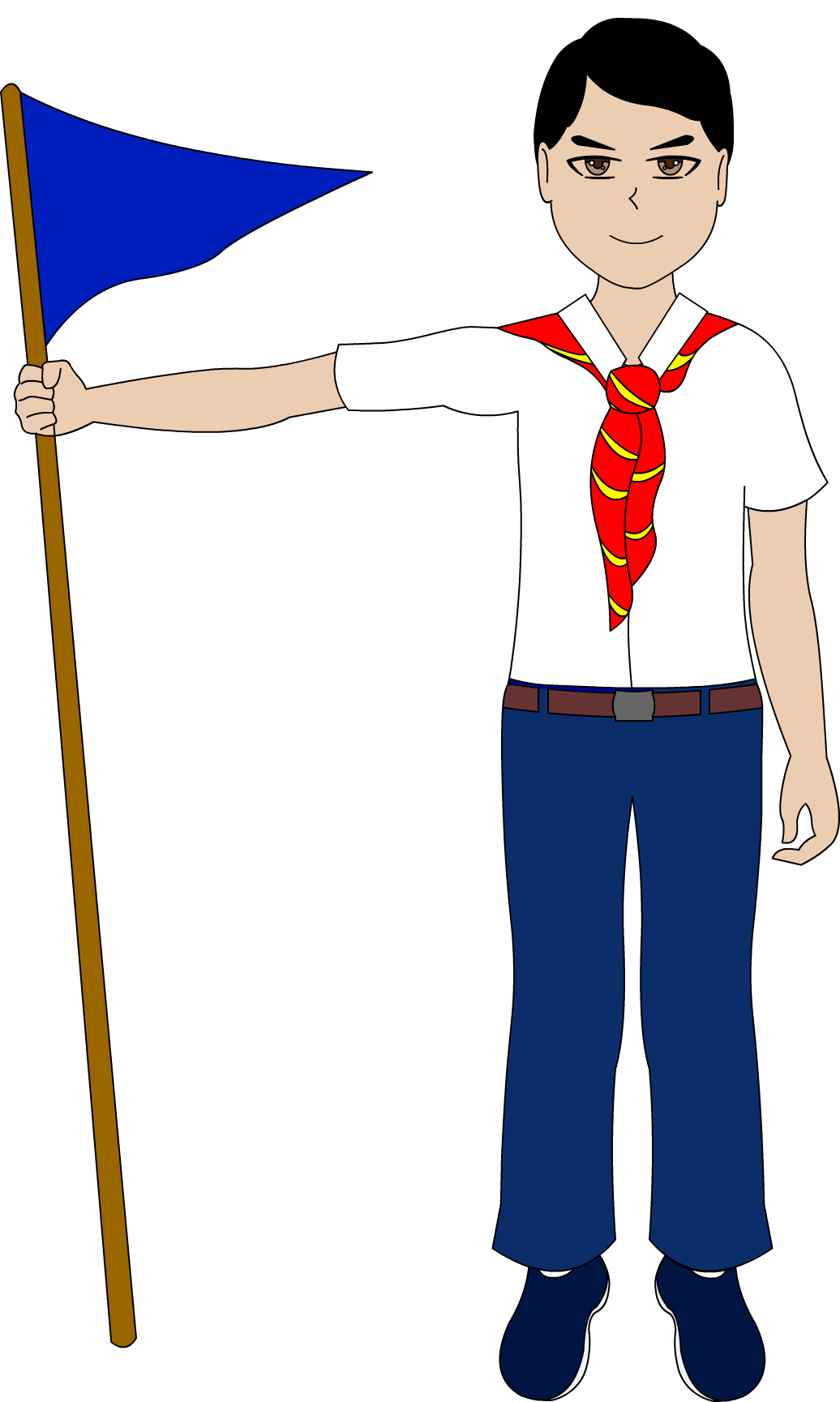 Topic
Objective
Students
Location
Time
Seating Plan
Appearance
Materials
Partner*
When Planning Your Lesson: 3 steps
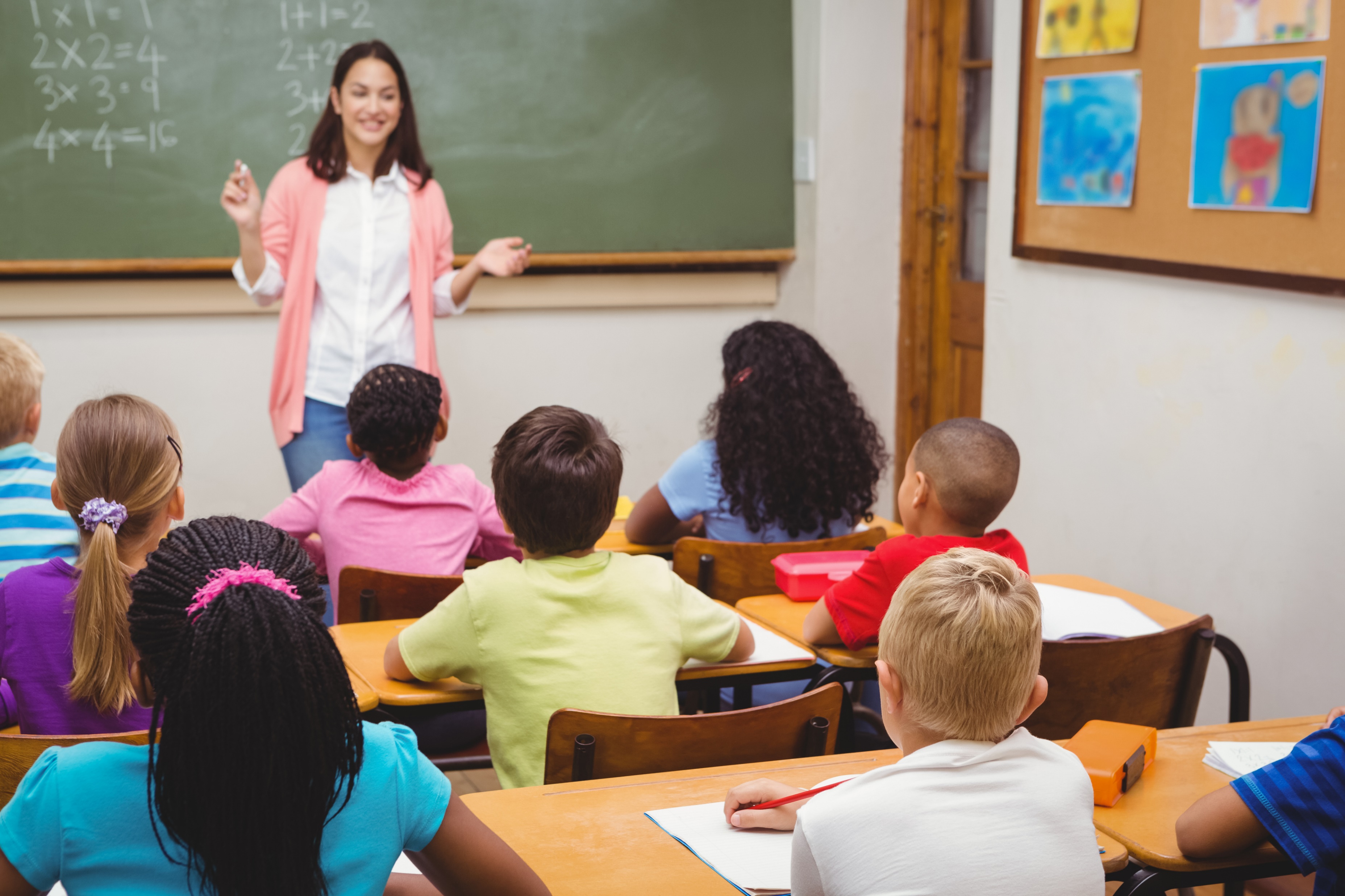 Introduction                 (Attention Getter)
Through 
   (Lesson)
Beyond 
(We do/ 
You do; 
Group 
activity/ 
Independent 
activity)
Methods of Teaching
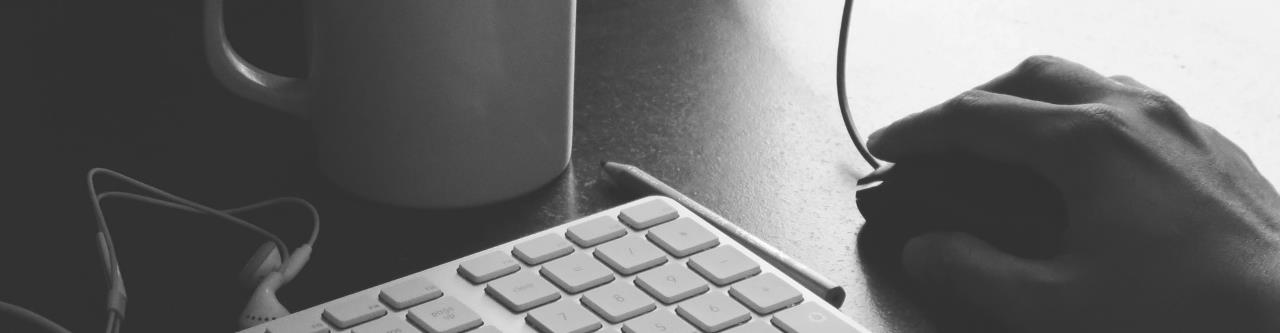 


Tactile/ Kinesthetic
Visual
Auditory
[Speaker Notes: Lorem ipsum dolor sit amet, consectetur adipiscing elit, sed do eiusmod tempor incididunt ut labore et dolore magna aliqua. Ut enim ad minim veniam, quis nostrud exercitation ullamco laboris nisi ut aliquip ex ea commodo consequat. Duis aute irure dolor in reprehenderit in voluptate velit esse cillum dolore eu fugiat nulla pariatur. Excepteur sint occaecat cupidatat non proident, sunt in culpa qui officia deserunt mollit anim id est laborum.]
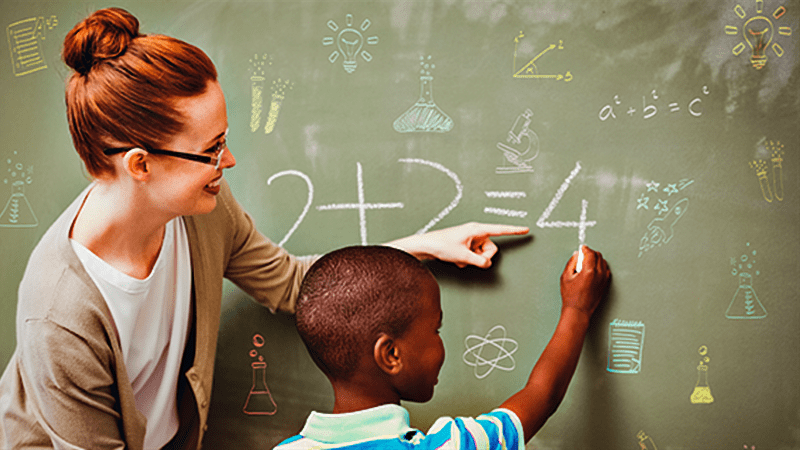 Before Teaching
Set expectation
Pay attention/ observe current behavior
Be flexible
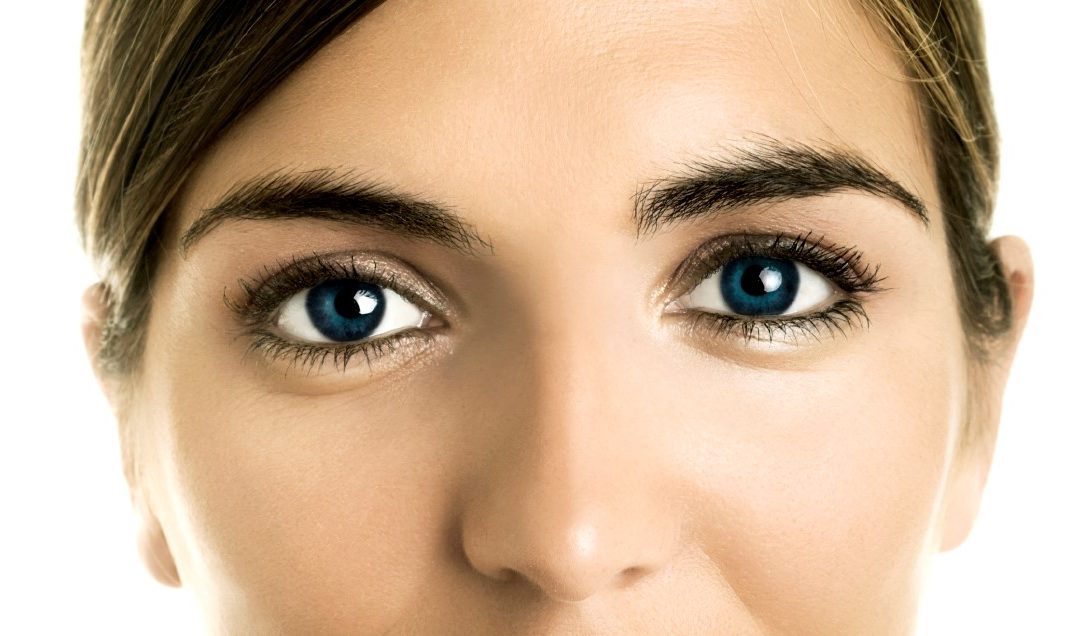 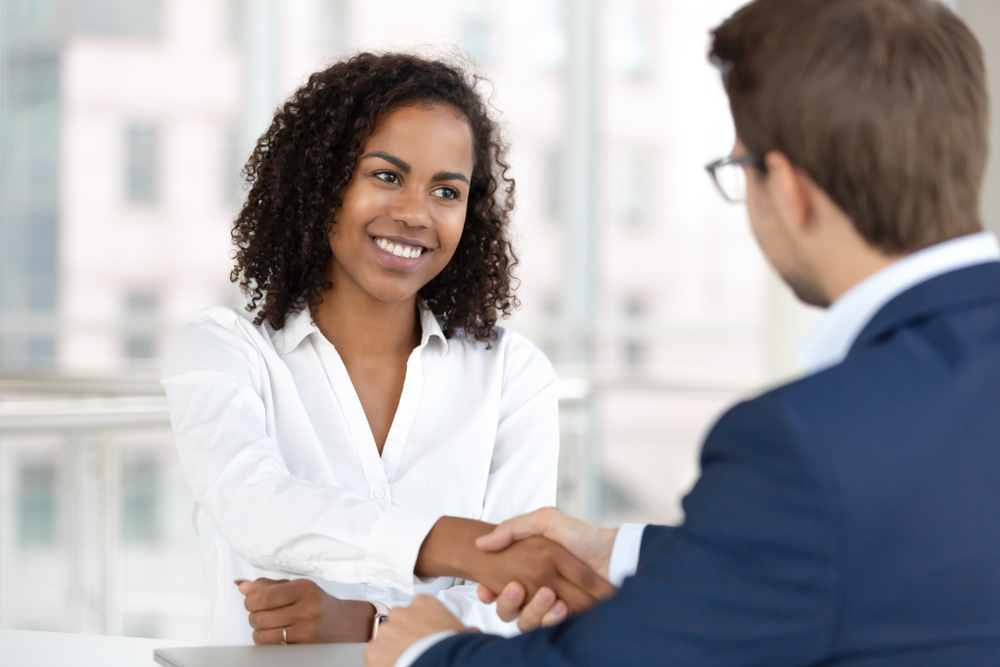 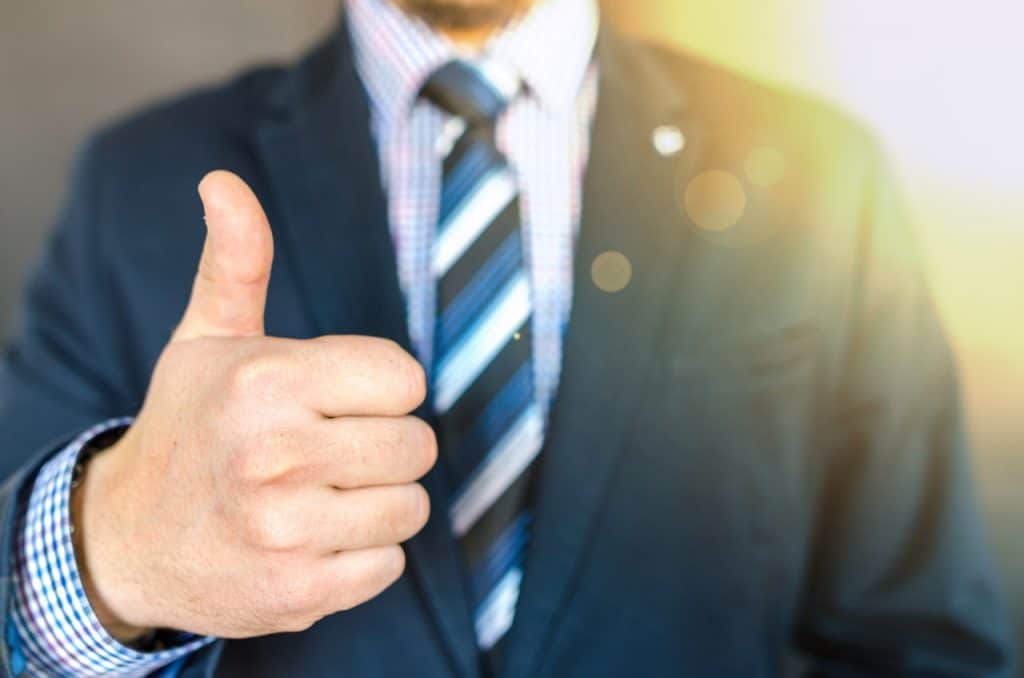 Gesture
Facial Expression
Eye contact
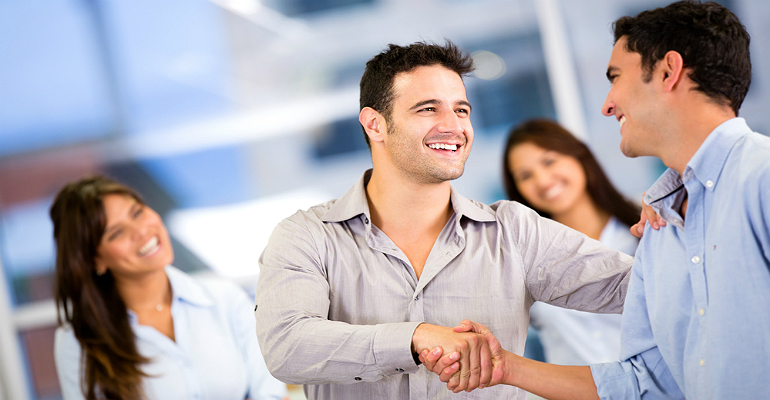 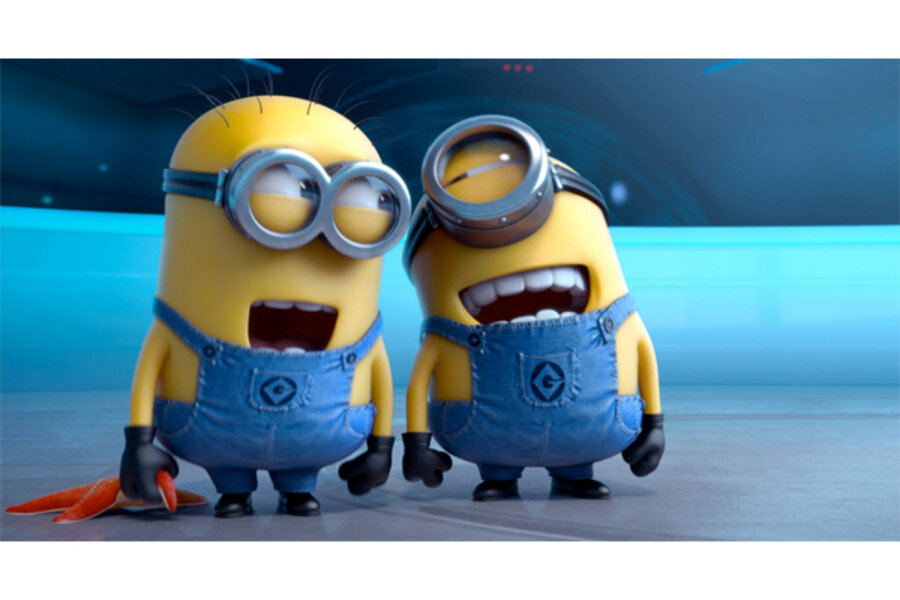 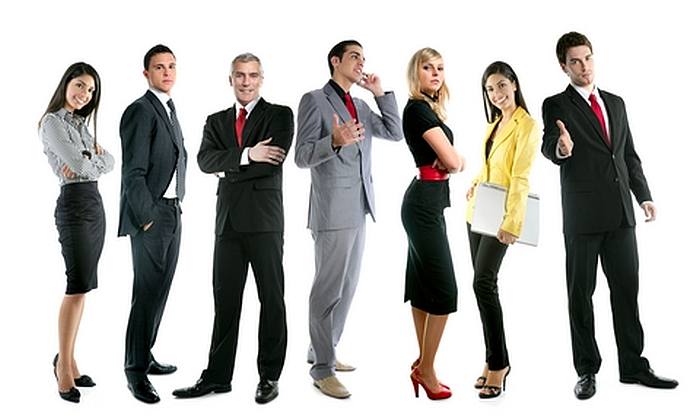 Posture & Body Orientation
Humor
Proximity
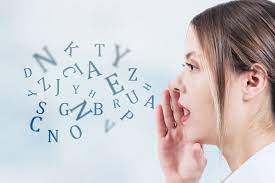 Paralinguistic
7 Non-Verbal Behaviors
When Teaching Be Aware- Externally as a HT
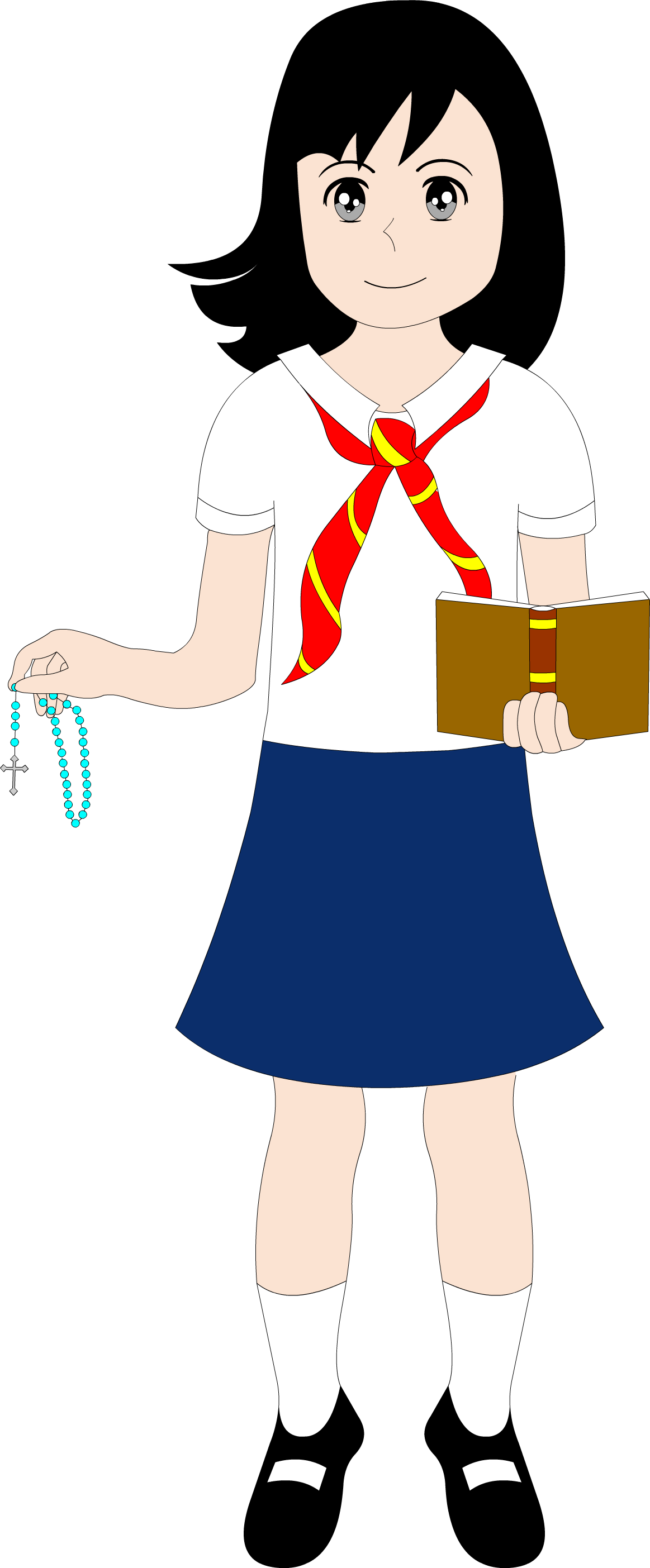 Timing of giving question
Not putting down students for "wrong" answer
Give hints
Prompt feedback
Encourage varies answers
Know difficult behaviors
GẦN BÊN NHAU
Gần bên nhau, gần bên nhau ớ gần bên nhau.  
Mình trao nhau, mình trao nhau ớ mình trao nhau.  
Tình thương mến, tình thương mến, trao nhau nụ cười.
Cầm tay nhau, cầm tay nhau ớ cầm tay nhau.  
Mình cùng quay, mình cùng quay ớ mình cùng quay. 
Mình quay mãi, mình quay mãi, quay quay đều đều.
Ngày hôm nay, ngày hôm nay ớ ngày hôm nay.  
Mình gần nhau, mình gần nhau ớ mình gần nhau.  
Rồi mai mốt, rồi mai mốt ta xa nhau rồi.
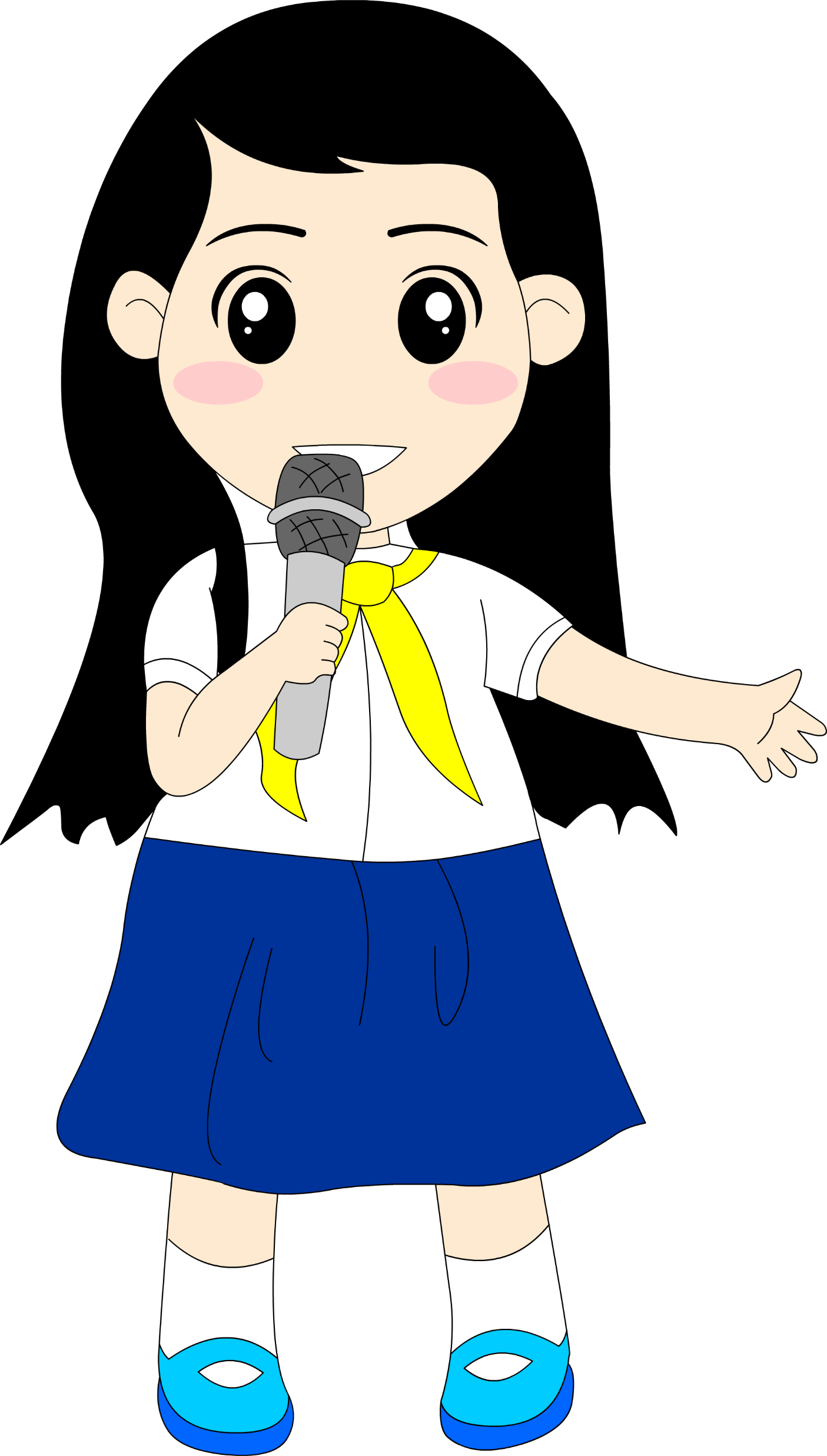 Classroom 
Management
The physical environment
Routine and Procedure
Positive TN Management system
Providing and learning attention/ recognition
Knowing learning style
Knowing  Students
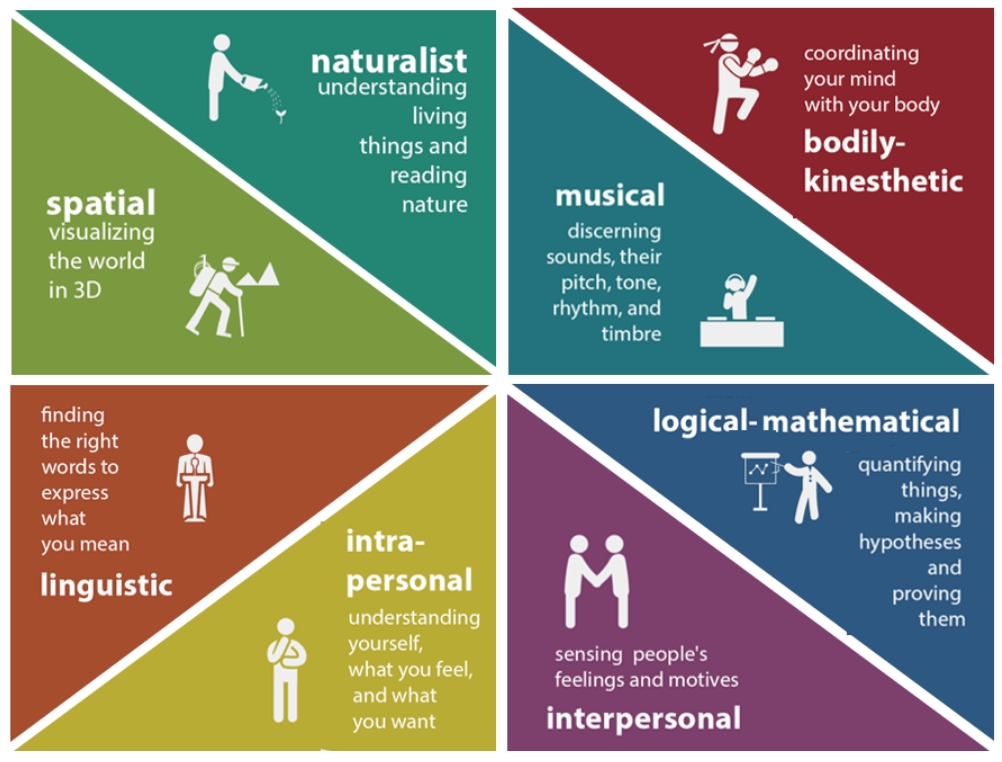 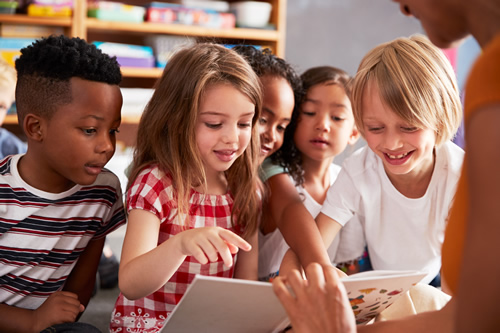 STUDENTS’ BEHAVIORS
Incentive on Good Behavior
Words of encouragement
Prize box
Call to parents for good behavior
Encouraging Good Behavior
Group Rules
Color Cards
Punch Out/ Stamp Card
Group Points
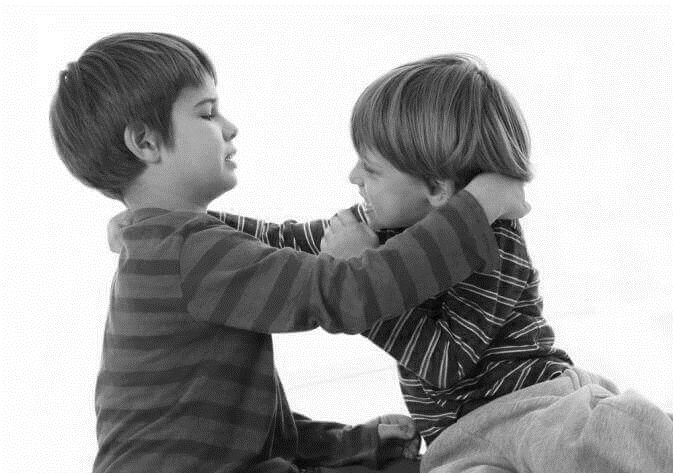 Pay Special Attention on Certain Behaviors
Aggressive Behavior
Bullying
Refusal and resistance
Profanity and swearing
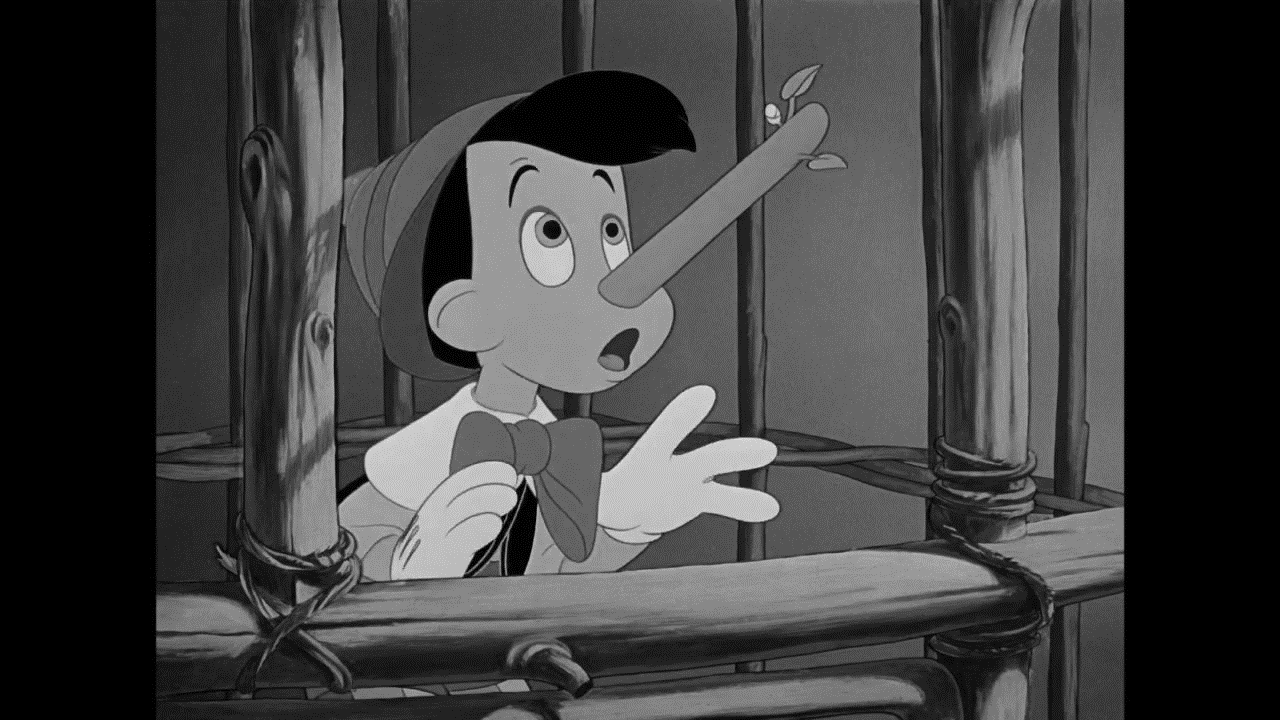 Problem Behaviors
Special Behavior
Honesty and Lying
ADHD
Austism
8 Steps of Conflict Resolution
4
5
1
2
3
6
7
8
Try another if 1st solution doesn't work. Keep going to until resolve
Describe what caused it
Describe the conflict
Try solution
Brainstorm solution
Cool Down
Listen carefully and respect the person talking
Describe the feeling
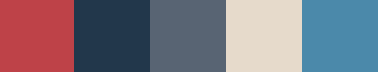 Group Activity!!!!
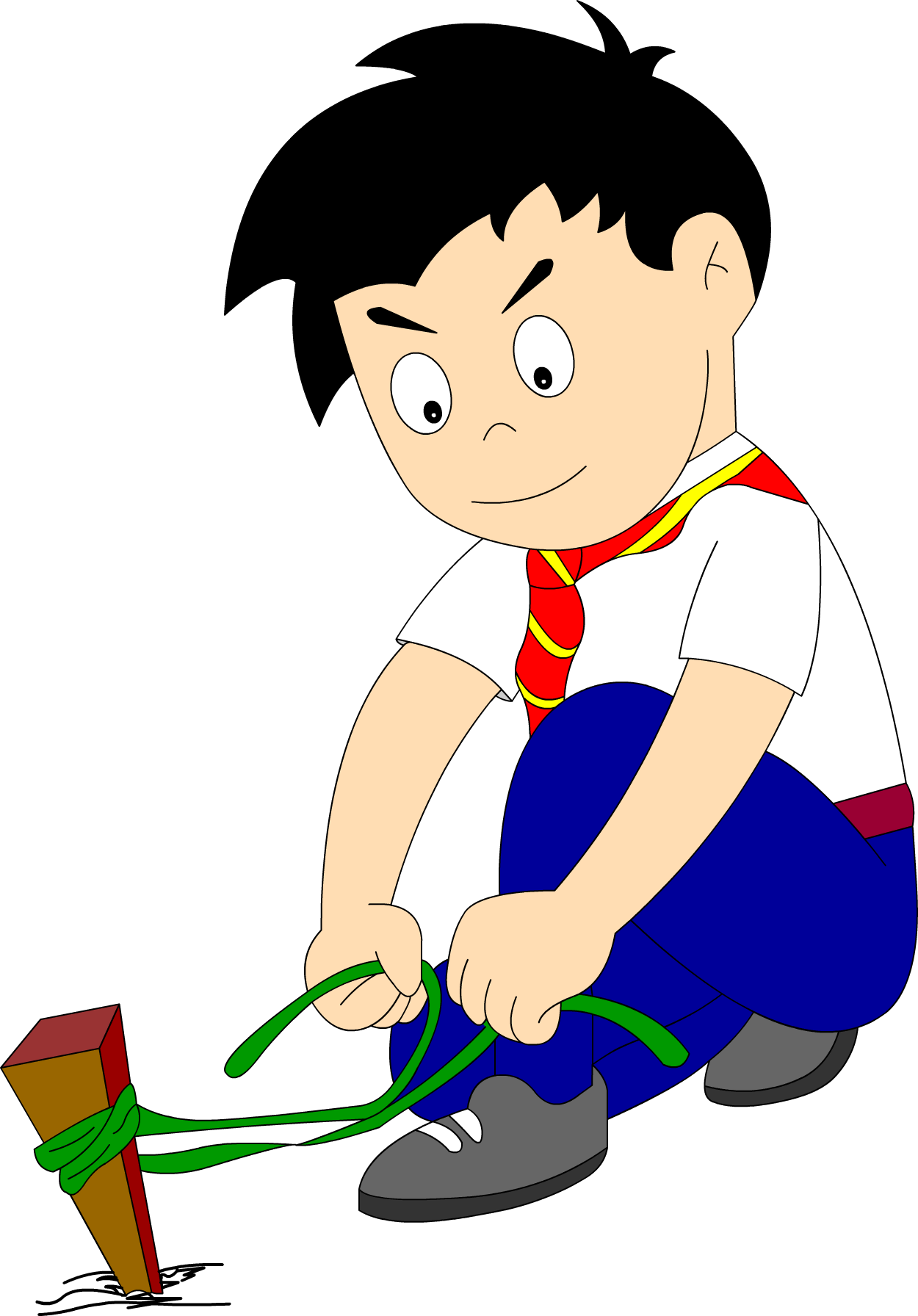 Each group will create an outline lesson plan based on the given topic, objective,  number of students and time to teach. 

In your lesson plan, discuss how you are going to teach and if necessary what materials needed for the lesson.
Recap: 

Take time to plan out your lesson plan
Learn and work with your students
Motivate each other
We're teaching the kids for God